Announcements
P5:  File Systems - Only xv6;
Test scripts and handin directories available
Due  Monday, 12/14 at 9:00 pm

Exam 4: In-class Tuesday 12/15
Not cumulative!  Only covers Advanced Topics 
Distributed Systems, Dist File Systems (NFS, AFS, MapReduce, GFS)
Worth ½ of other midterms
No final exam in final exam period (none on 12/23)
True/False + what data will NFS or AFS clients see (no reading back own writes)
Less than 50 questions???
Optional Reading: Technical Paper on GFS (challenging!)
UNIVERSITY of WISCONSIN-MADISONComputer Sciences Department
CS 537Introduction to Operating Systems
Andrea C. Arpaci-DusseauRemzi H. Arpaci-Dusseau
Advanced Topics:Google File System (GFS)
Questions answered in this lecture:
What are the requirements for GFS? 
What techniques does GFS use to scale?
What is the role of the master vs. chunkservers in GFS?
What happens if the master or a chunkserver crashes?
How are replicas kept consistent?
GFS Motivation
Measure then build
Google workload characteristics
 huge files (GBs); usually read in their entirety
 almost all writes are appends
 concurrent appends common
 high throughput is valuable
 low latency is not

Computing environment:
1000s of machines
Machines sometimes fail (both permanently and temporarily)
Why not use NFS?
Scalability : Must store > 100s of Terabytes of file data
NFS only exports a local FS on one machine to other clients
GFS solution: store data on many server machines

Failures: Must handle temporary and permanent failures
NFS only recovers from temporary failure
 - not permanent disk/server failure
 - recovery means making reboot invisible
 - technique: retry  (stateless and idempotent protocol helps)
GFS solution: replication and failover (like RAID)
New File System: GFS
Google published details in 2003
Has evolved since then…

Open source implementation:  Hadoop Distributed FS (HDFS)
Opportunity for Co-design
Do not need general-purpose file system 
Does not need to be backwards-compatible with existing applications 
Does not need to adhere to POSIX specification

Opportunity to build FS and application together
Make sure applications can deal with FS quirks

Avoid difficult FS features:
Read directory (make new directory structure)
Links
Reading from an open, deleted file
What Workloads?
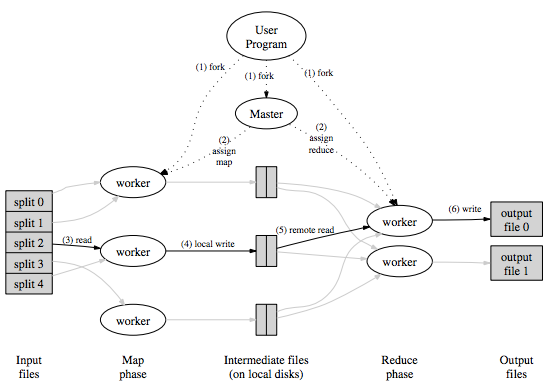 MapReduce (previous lecture)
read entire input file (in chunks) 
compute over data
append to separate output files


Producer/consumer
 many producers append work to shared file concurrently
 one consumer reads and does work and appends to output file
How to handle that appends are not idempotent?
Require applications to handle duplicate records in data
Add unique identifiers to records
GFS Overview
Motivation

Architecture

Master metadata

Chunkserver data
Machines FAIL
Fact: Machines storing data may fail

Implications for GFS
Must replicate data (similar to RAID)
Must recover (respond to machines stopping at starting)
Server 1
Server 2
Server 3
Server 4
Server 5
1) Replication
C
A
A
A
C
C
B
B
B
Each server holds “chunks” of data
Less structured than RAID (no static computation to determine locations)
 - machines come and go
 - capacity may vary
 - different data may have different replication levels (e.g., 3 vs 5 copies)
 Problem: How to map logical to physical locations?
Server 1
Server 2
Server 3
Server 4
Server 5
2) Recovery
C
A
A
A
C
C
B
B
B
Server 1
Server 2
Server 3
Server 5
2) Recovery
???
C
A
A
A
A
B
C
C
B
B
B
Machine may come back, or may be dead forever
Must identify and replicate lost data on other servers
Server 1
Server 2
Server 3
Server 5
Server 4
2) Recovery
C
A
A
A
A
B
C
C
B
B
B
Machine may come back; disk space wasted with extra replicas
Server 1
Server 2
Server 3
Server 5
Server 4
2) Recovery
C
A
A
A
A
B
C
C
B
B
B
Identify number of replicas and choose to remove extras
Server 1
Server 2
Server 3
Server 5
Server 4
2) Recovery
C
A
A
A
B
C
C
B
B
B
Identify number of replicas and choose to remove extras
Server 1
Server 2
Server 3
Server 5
Server 4
Observation
C
A
A
A
B
C
C
B
B
Finding copies of data + maintaining replicas is difficult without global view of data
GFS Architecture
Master
metadata consistency easy
[metadata]
(one)
Clients
Chunk Servers
[workload]
[data]
(many)
local FS’s
No caching!
(many)
large capacity
Server 1
Server 2
Server 3
Server 5
Server 4
What is a Chunk?
Break GFS files into large chunks (e.g., 64MB); unit of replication; chunks not split across chunkservers
Why this size?
Match chunk size to input size for each mapper in MapReduce
Chunk servers store physical chunks in Linux files
Master maps logical chunk to physical chunk locations
C
A
A
A
B
C
C
B
B
GFS Overview
Motivation

Architecture

Master metadata

Chunkserver data
Master Metadata
Master
client
Worker w2
chunk map:
Local FS
/chunks/924 => data1
/churks/521 => data2
…
lookup 924
logical
924
521
…
phys
w2,w5,w7
w2,w9,w11
…
Client wants to read a chunk (identified with unique id num)
How does it find where that chunk lives?
Client Reads a Chunk
Master
client
Worker w2
chunk map:
Local FS
/chunks/924 => data1
/churks/521 => data2
…
w2,w5,w7
logical
924
521
…
phys
w2,w5,w7
w2,w9,w11
…
Client can read from any of the listed replicas
Client Reads a Chunk
Master
client
Worker w2
chunk map:
read 942:
offset=0
size=1MB
Local FS
/chunks/924 => data1
/churks/521 => data2
…
logical
924
521
…
phys
w2,w5,w7
w2,w9,w11
…
Client Reads a Chunk
Master
client
Worker w2
chunk map:
Local FS
/chunks/924 => data1
/churks/521 => data2
…
data
logical
924
521
…
phys
w2,w5,w7
w2,w9,w11
…
Client Reads a Chunk
Master
client
Worker w2
chunk map:
read 942:
offset=1MB
size=1MB
Local FS
/chunks/924 => data1
/churks/521 => data2
…
logical
924
521
…
phys
w2,w5,w7
w2,w9,w11
…
Client tracks current offset of read within each 64MB chunk
Client Reads a Chunk
Master
client
Worker w2
chunk map:
Local FS
/chunks/924 => data1
/churks/521 => data2
…
data
logical
924
521
…
phys
w2,w5,w7
w2,w9,w11
…
Client Reads a Chunk
Master
client
Worker w2
chunk map:
read 942:
offset=2MB
size=1MB
Local FS
/chunks/942 => data1
/churks/521 => data2
…
logical
924
521
…
phys
w2,w5,w7
w2,w9,w11
…
Client Reads a Chunk
Master
client
Worker w2
chunk map:
Local FS
/chunks/924 => data1
/churks/521 => data2
…
data
logical
924
521
…
phys
w2,w5,w7
w2,w9,w11
…
Client Reads a Chunk
Master
client
Worker w2
chunk map:
Local FS
/chunks/924 => data1
/churks/521 => data2
…
logical
924
521
…
phys
w2,w5,w7
w2,w9,w11
…
Master is not bottleneck because not involved in most reads
1 master can handle many clients…
How does client know what chunk id num to read?
File Namespace
Master
client
Worker w2
file namespace:
/foo/bar => 924,813
/var/log => 123,999
lookup /foo/bar
Local FS
/chunks/924 => data1
/churks/521 => data2
…
chunk map:
logical
924
phys
w2,w5,w7
…
…
Master maps path name to logical chunk list (expect many chunks per file)

1. Client sends path name to master
2. Master sends chunk locations to client
3. Client reads/writes to workers directly
File Namespace
Master
client
Worker w2
file namespace:
/foo/bar => 924,813
/var/log => 123,999
Local FS
/chunks/924 => data1
/churks/521 => data2
…
924: [w2,w5,w7]
813: […]
chunk map:
logical
924
phys
w2,w5,w7
…
…
Master maps path name to logical chunk list

1. Client sends path name to master
2. Master sends chunk locations to client
3. Client reads/writes to workers directly
File Namespace
Master
client
Worker w2
file namespace:
/foo/bar => 924,813
/var/log => 123,999
read 924:
offset=0MB
size=1MB
Local FS
/chunks/924 => data1
/churks/521 => data2
…
chunk map:
logical
924
phys
w2,w5,w7
…
…
How to pick Chunk Size?
GFS uses large chunks, e.g., 64MB (coordinate with MapReduce)
How does chunk size affect size of master data structs?
What if Chunk Size Doubles?
Any disadvantages to making chunks huge?
Cannot parallelize I/O as much
Master
file namespace:
/foo/bar => 924,813
/var/log => 123,999
lists half as long
chunk map:
logical
924
813
phys
w2,w5,w7
w1,w8,w9
half as many entries
…
…
Master: Crashes + Consistency
Advantage to minimizing master data structures:
File namespace and chunk map fit 100% in RAM
Advantage? 
Fast (Allows master to keep up with 1000’s of workers)
 Disadvantage?
Limits size of namespace to what fits in RAM
What if master crashes?
Master
file namespace:
/foo/bar => 924,813
/var/log => 123,999
chunk map:
logical
924
813
…
…
How to Handle Master crashing
Master
Two data structures to worry about
How to make namespace persistent? Write updates to namespace to multiple logs
Where should these logs be located?
 Local disk (disk is never read except for crash)
 Disks on backup masters
Shadow read-only masters (may lag state, temporary access)
Result: High availability when master crashes!
What about chunk map?
file namespace:
/foo/bar => 924,813
/var/log => 123,999
chunk map:
logical
924
813
…
…
Chunk Map Consistency
Don’t persist chunk map on master 
Approach: 
After crash (and periodically for cleanup), master asks each chunkserver which chunks it has 
What if chunk server dies too?  
Doesn’t matter, that worker can’t serve chunks anyway
Master
Worker
I have
{A,B,C,D}
A
B
C
D
What if one of chunk server’s disks dies?
GFS Overview
Motivation

Architecture

Master metadata

Chunkserver data
Server 1
Server 2
Server 3
Server 5
Server 4
Chunkserver Consistency
How does GFS ensure physical chunks on different chunkservers are consistent with one another?
Corruption: delete chunks that violate checksum
Master eventually sees chunk has < desired replication
What about concurrent writes (or appends) from different clients? (e.g., multiple producers)
C
A
A
A
B
C
C
B
B
chunk 143
(replica 1)
chunk 143
(replica 2)
chunk 143
(replica 3)
AAAA
AAAA
AAAA
AAAA
AAAA
AAAA
AAAA
AAAA
AAAA
chunk 143
(replica 1)
chunk 143
(replica 2)
chunk 143
(replica 3)
AAAA
AAAA
AAAA
AAAA
AAAA
AAAA
AAAA
AAAA
AAAA
write
BBBB
write
CCCC
chunk 143
(replica 1)
chunk 143
(replica 2)
chunk 143
(replica 3)
AAAA
BBBB
AAAA
AAAA
AAAA
AAAA
AAAA
AAAA
AAAA
write
BBBB
write
CCCC
chunk 143
(replica 1)
chunk 143
(replica 2)
chunk 143
(replica 3)
AAAA
BBBB
AAAA
AAAA
AAAA
AAAA
AAAA
CCCC
AAAA
write
BBBB
write
CCCC
chunk 143
(replica 1)
chunk 143
(replica 2)
chunk 143
(replica 3)
AAAA
BBBB
AAAA
AAAA
BBBB
AAAA
AAAA
CCCC
AAAA
write
BBBB
write
CCCC
chunk 143
(replica 1)
chunk 143
(replica 2)
chunk 143
(replica 3)
AAAA
BBBB
AAAA
AAAA
CCCC
AAAA
AAAA
CCCC
AAAA
write
BBBB
write
CCCC
chunk 143
(replica 1)
chunk 143
(replica 2)
chunk 143
(replica 3)
AAAA
BBBB
AAAA
AAAA
CCCC
AAAA
AAAA
BBBB
AAAA
write
BBBB
write
CCCC
chunk 143
(replica 1)
chunk 143
(replica 2)
chunk 143
(replica 3)
AAAA
CCCC
AAAA
AAAA
CCCC
AAAA
AAAA
BBBB
AAAA
write
BBBB
write
CCCC
chunk 143
(replica 1)
chunk 143
(replica 2)
chunk 143
(replica 3)
AAAA
CCCC
AAAA
AAAA
CCCC
AAAA
AAAA
BBBB
AAAA
chunk 143
(replica 1)
chunk 143
(replica 2)
chunk 143
(replica 3)
AAAA
CCCC
AAAA
AAAA
CCCC
AAAA
AAAA
BBBB
AAAA
Chunks disagree, but all checksums are correct, all writes suceeeded, and no machines ever failed!!
Ideas?
Chunkserver Consistency
GFS must “serialize” writes across chunkservers
Decide an order of writes and ensure order is followed by every chunkserver
How to decide on an order?
 don’t want to overload master
 let one replica be primary and decide order of writes from clients
Steps of GFS write
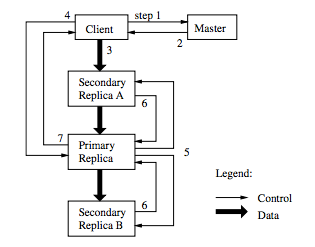 Primary: assign seq num to each write
Performance Optimization: Data flows w/ most efficient network path
Correctness: Control flow ensures data committed in same order
Primary Replica
Master chooses primary replica for each logical chunk

What if primary dies?

Give primary replica a lease that expires after 1 minute
If master wants to reassign primary, and it can’t reach old primary, just wait 1 minute
GFS Summary
Fight failure with replication

Metadata consistency is hard, centralize to make it easier

Data consistency is easier, distribute it for scalability